Science of Cyber-Physical System Integration
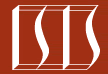 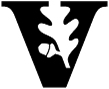 SemanticBackplane
Model Integration Language - CyPhy
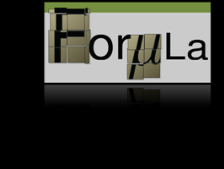 Structural Semantics
Hierarchical Ported Models /Interconnects 
Structured Design Spaces
Model Composition Operators
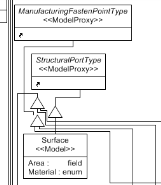 Physical
Cyber
Janos Sztipanovits1, Xenofon Koutsoukos1, Gabor Karsai1, Panos Antsaklis2, Vijay Gupta2,         Bill Goodwine2, John Baras3, Shige Wang4
Behavioral
Semantics
Hierarchical  decomposition
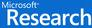 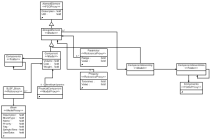 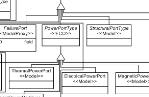 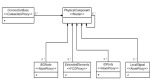 Transformation
Semantics
Semantic
Translators
Refinements
Semantic Interface
abstraction
abstraction
abstraction
CyPhy SL/SF
abstraction
1Institute for Software Integrated Systems, Vanderbilt University
2Department of Electrical Engineering, University of Notre Dame
3Department of Electrical and Computer Engineering, University of Maryland at College Park
4General Motors R&D
Continuous/discrete time
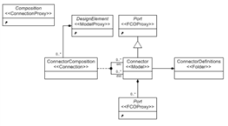 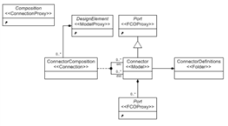 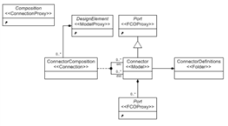 CAD
Meta
SL/SF
MetaModel
CAD Integration
MetaModel
Component  hierarchy
CyPhy  SEER
Electromagnetic
Logical time
Discrete event
Thermal
Mechanical
Physical domains
CyPhy  CAD
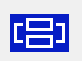 Hydraulic
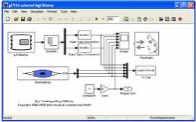 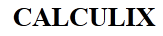 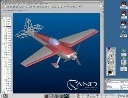 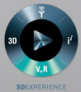 Electrical
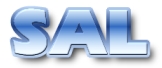 Dymola
Pro-E
Behavior abstractions
Behavior Abstraction Layers
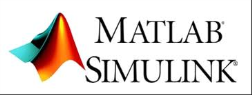 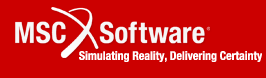 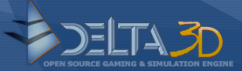 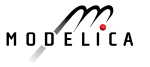 Domain Specific Tools and Frameworks
Foundation for MILs: Formal, composable semantics and semantic interfaces
Next generation vehicles
System Integration
Modeling Heterogeneous Domains
Model Integration Language
Next generation vehicles will include active safety, autonomous driving, and diverse energy conversion systems
Design and engineering such vehicles requires a new synthesis-based paradigm
The new design approach should facilitate integration and quick adoption of new technology
The project objective is to develop the scientific foundations and a new systems engineering approach for CPS integration
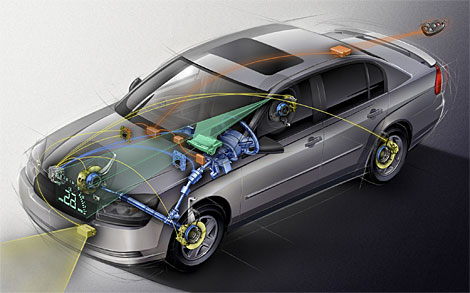 Model-Based Controller Design
Passivation: From Control to Software
Passivity-Based Control Software Design
Consider a passivation method given by an input/output transformation matrix M               


By appropriate choices of the matrix M, desired passivity indices for the closed-loop system can be guaranteed
When the control algorithm is implemented in software, time-varying delays may not be avoided 
The transformation matrix M can be used to reduce the delay effects and improve the closed-loop system performance
M can be computed by minimizing the tracking error using non-gradient optimization
Simulink + CarSim
Model based system design approach for an embedded controller unit for Adaptive Cruise Control (ACC)
Verify that ACC is able to maintain desired separation from the lead vehicle
Analyze controller real-time perfomance
Compositional control design using port-Hamiltonian systems
Adaptive Cruise Controlller (ACC)
Lane Keeping Controller (LKC)
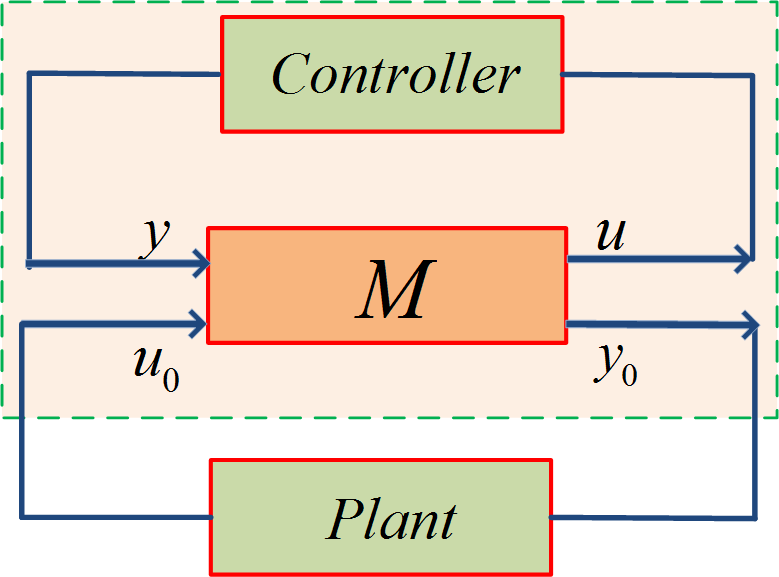 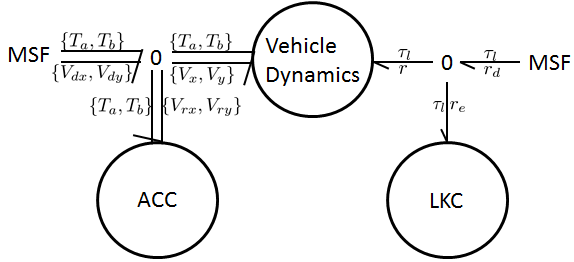 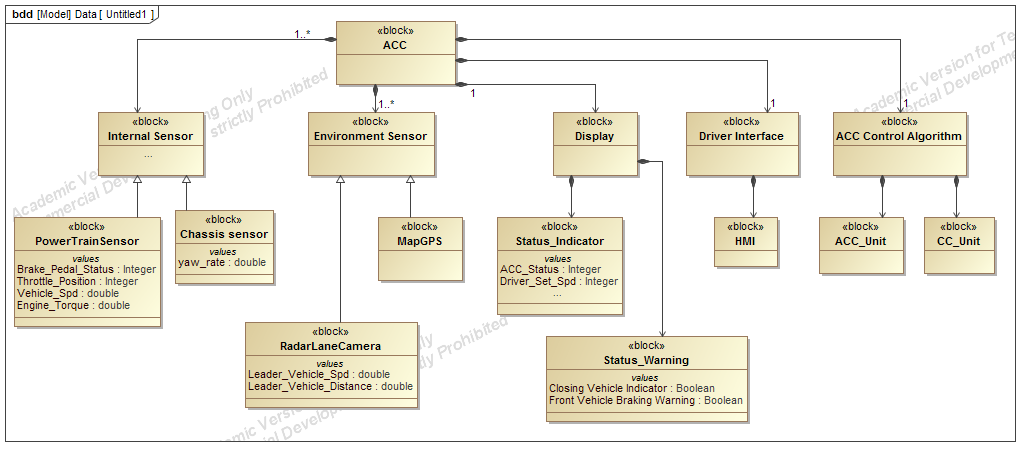 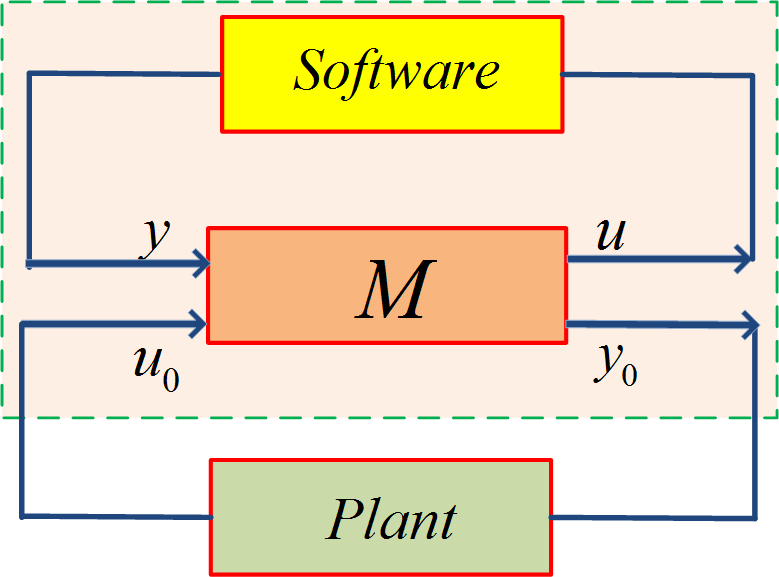 Model transformation from block diagram to AADL
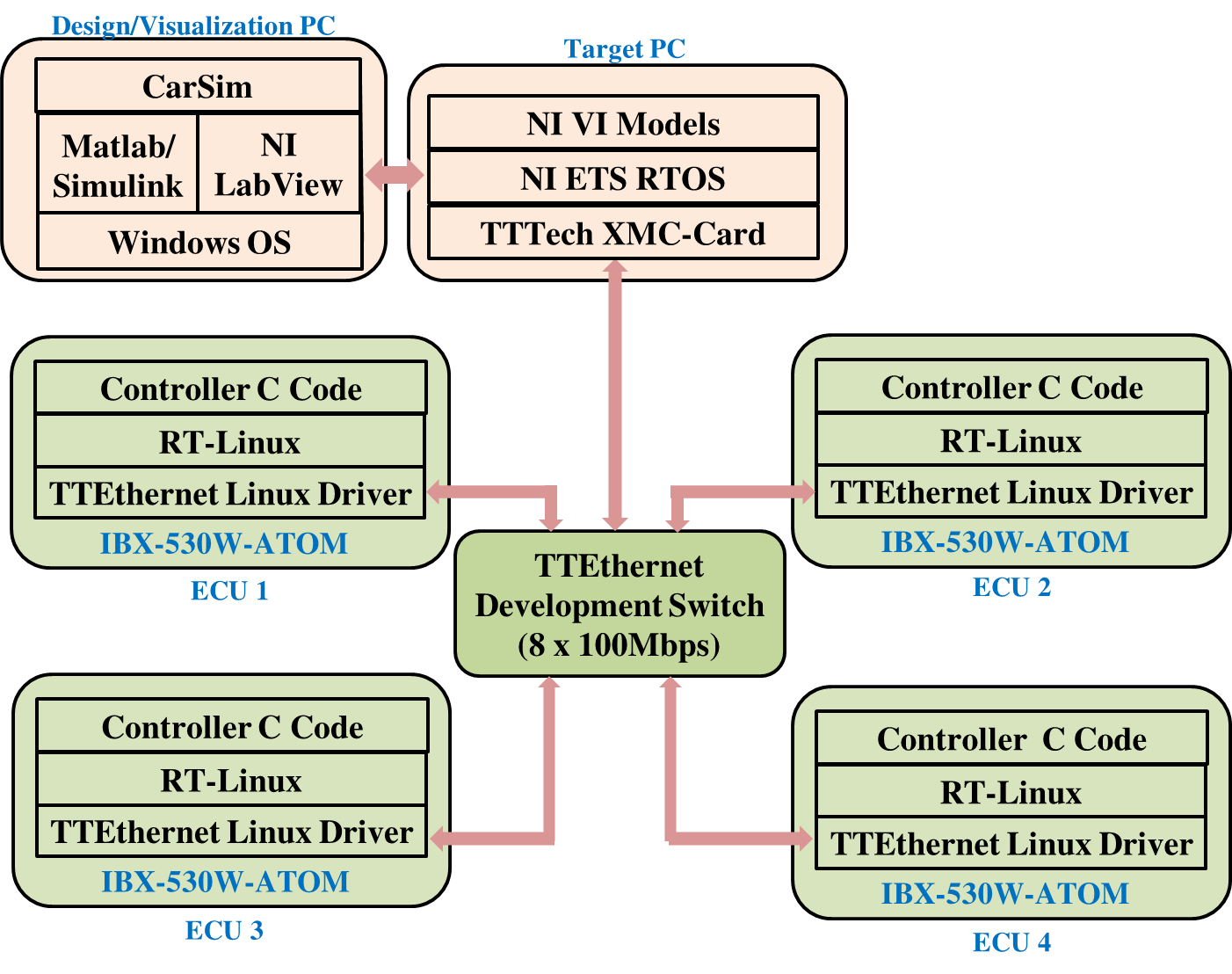 system ACC
 features
  Map_info: feature group ACC_Map_socket;
  ACC_state: out data port;
end ACC;

system implementation ACC.impl
 subcomponents
  FFA: system ACCUnit;
  PFA: system CCUnit;
  FLC: system LKI;
  RA: device RadarLaneCamera;
  MI: device MapGPS;
  PES: device PowerTrainSensor;
  HMI: device HMI;
 connections
  C1: port FFA.ACC_state -> ACC_state;
  C2: port FFA.CC_Engage_Flag -> PFA.CC_Engage_Flag;
  C3: port PFA.CC_state -> FFA.CC_state;
  C4: feature group MI.Map_info -> Map_info;
  ...
  C20: feature group PES.VehicleInfo -> FLC.Vehicle_info;
end ACC.impl;
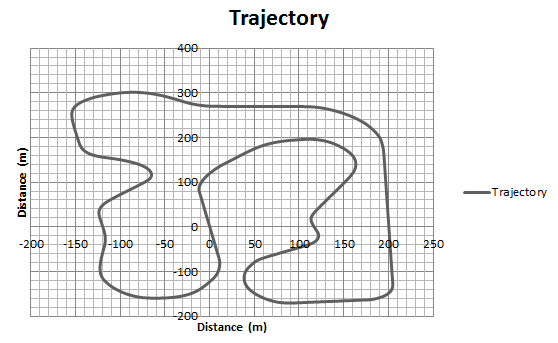 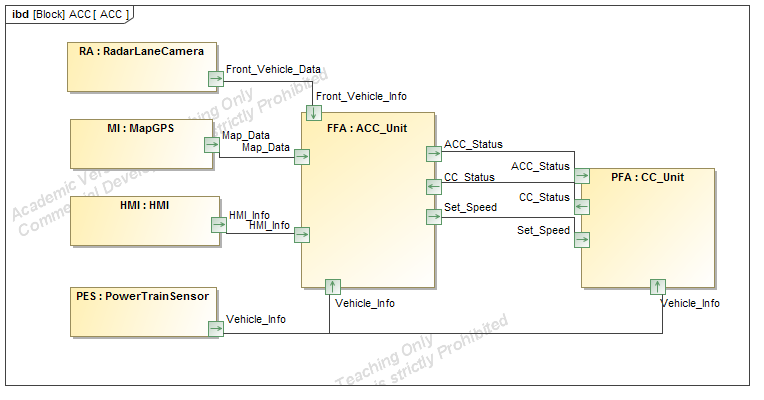 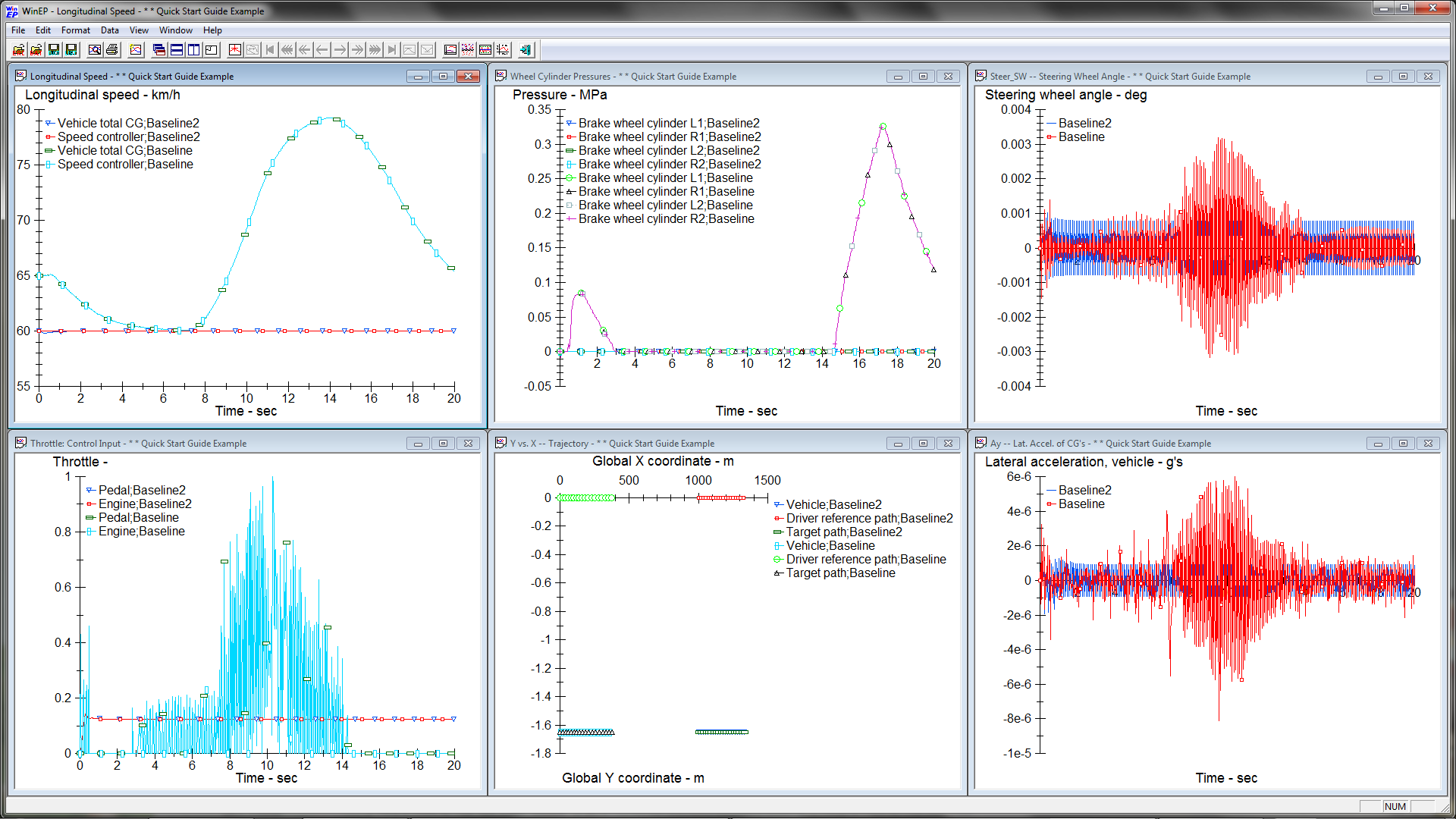 Simulink + Truetime + CarSim
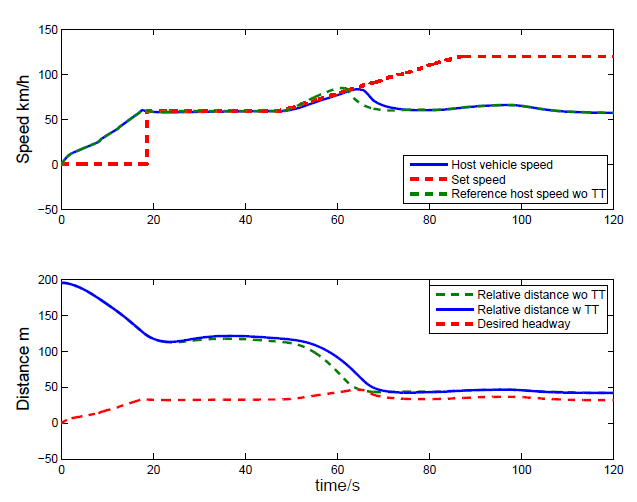 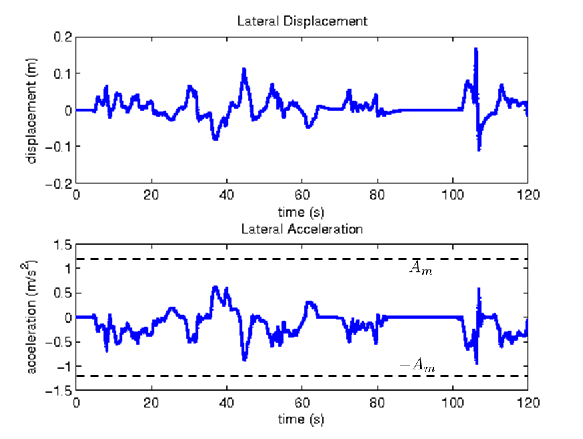 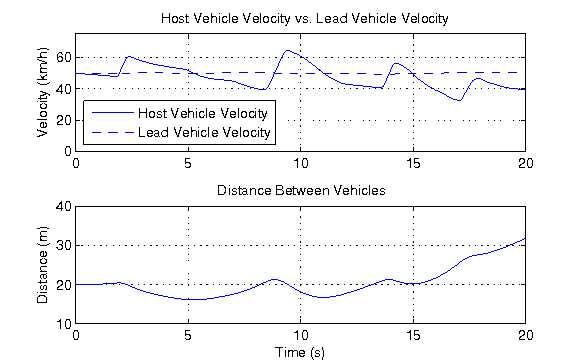 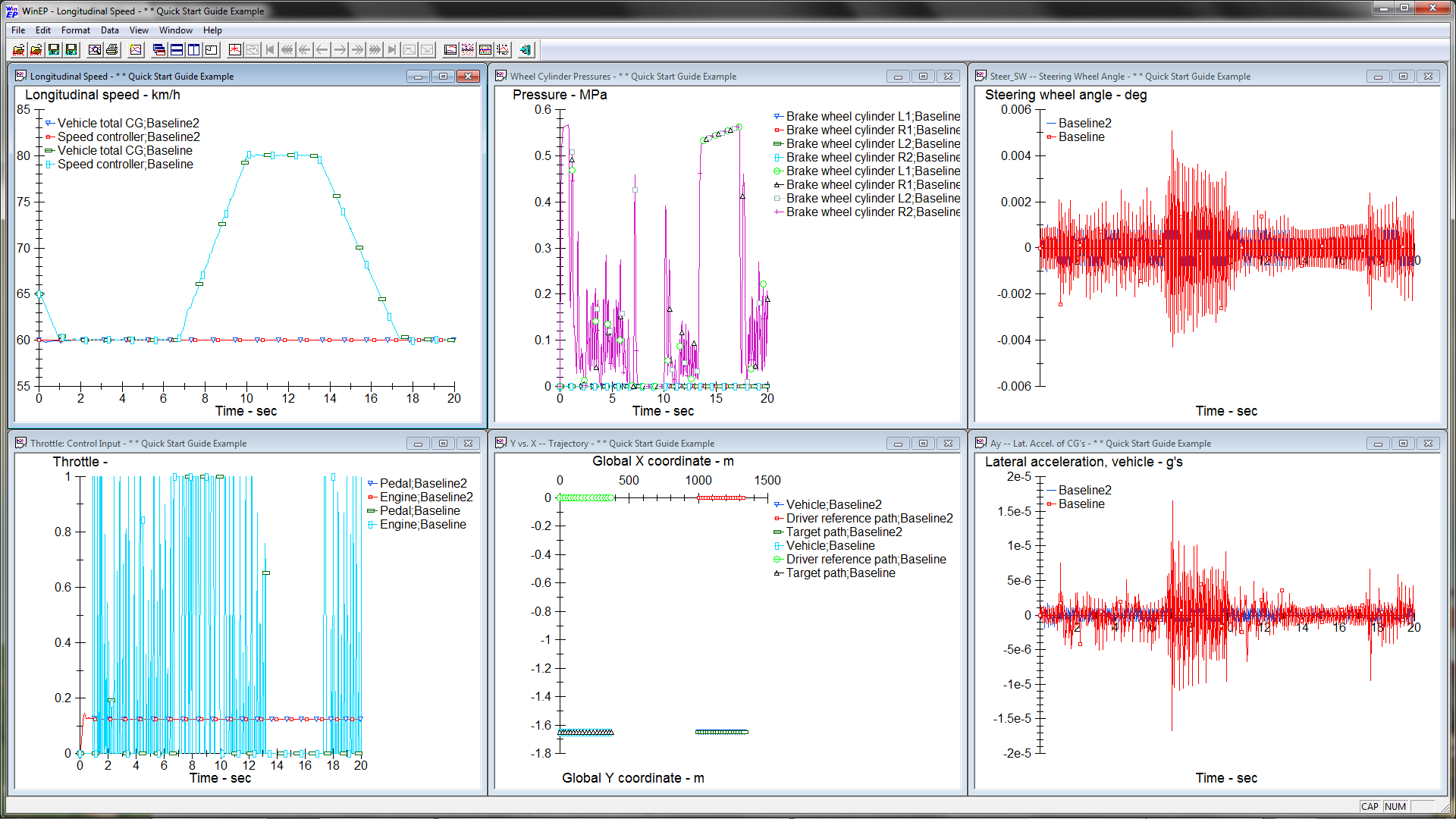 Acknowledgments:
National Science Foundation (NSF) Award CNS-1035655